Machine learning
AlphaGo and learning  methods
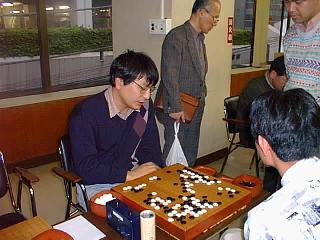 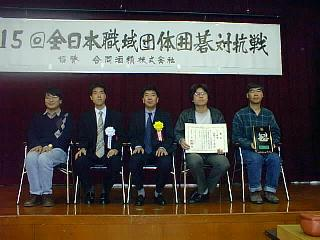 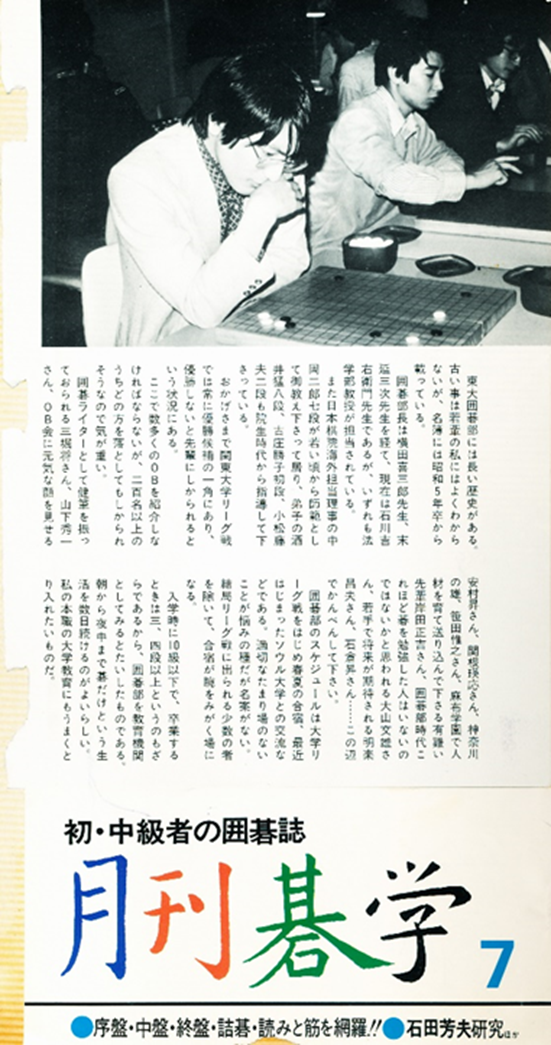 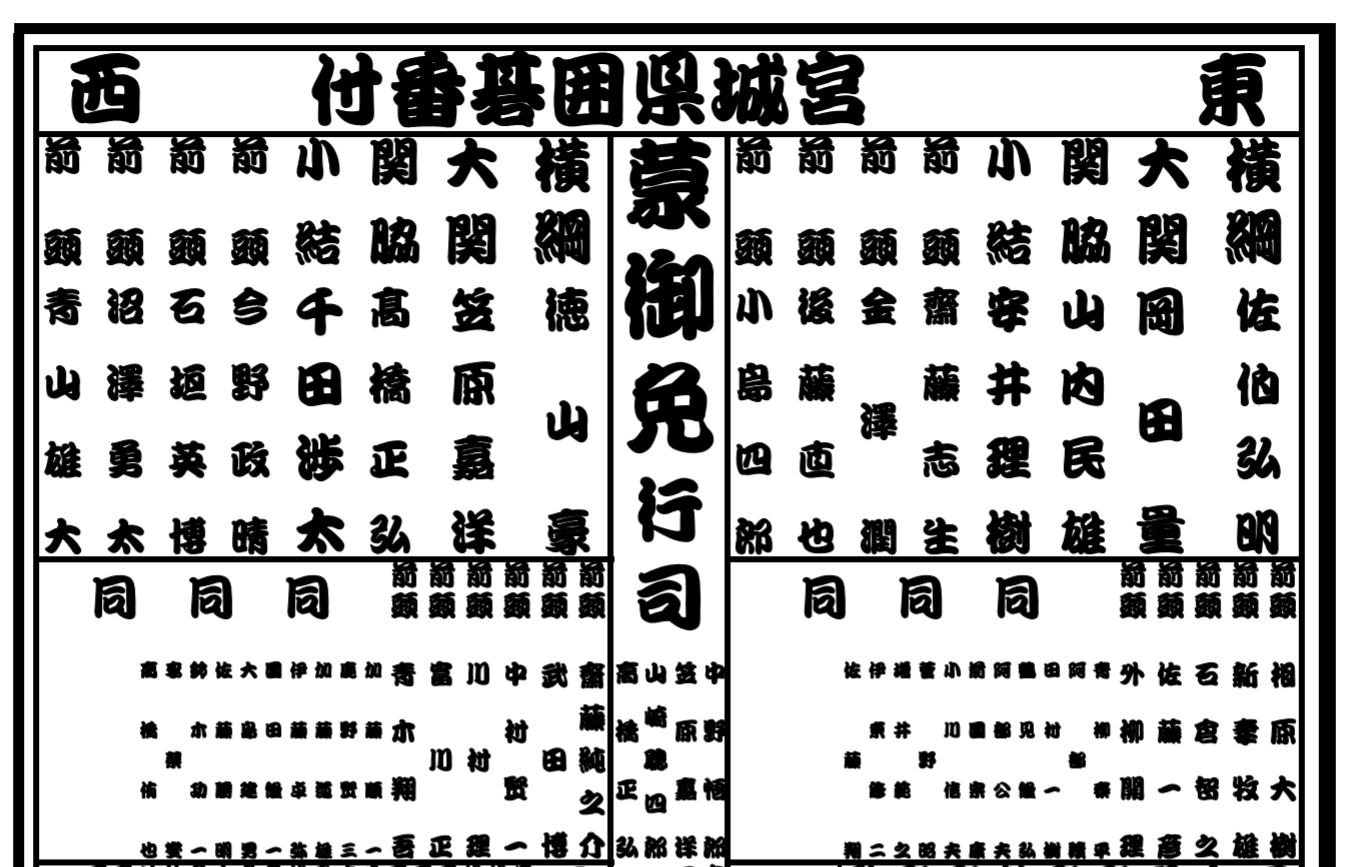 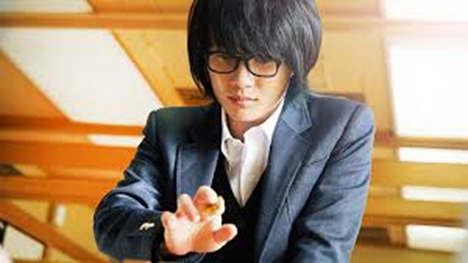 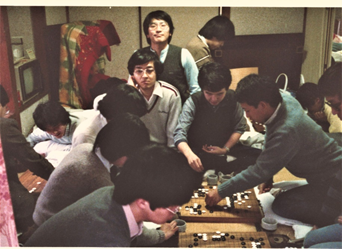 An animation hero resemble to my youth
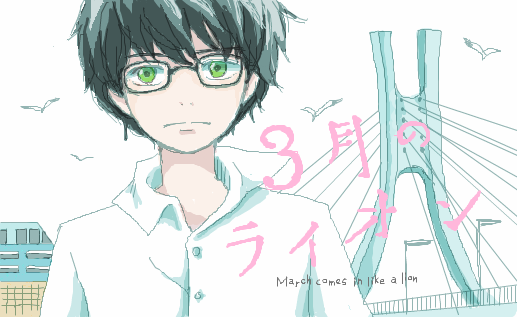 Ranking in Miyagi prefecture 2016
Rule of Go
Go:  A game between two persons: Bob(black) and Willy(white) 
Bob and Willy alternatingly place stones on 19 x 19 grid board: Bob places black and Willy places white stones 
Stones cannot move, but stones completely surrounded by opponent’s stones are removed from the board
The game terminate if there is no ”profitable” move.
Or by resignation 
The one with more “territory” wins 
Bob plays first, and gives 6.5 handicap points to Willy
There is an additional rule named “Ko(劫, meaning infitite time) ”to avoid infinite loop.
Mathematical formulation
Finite deterministic two-person’s zero-sum game with complete information
Theorem: There is a winning strategy (different from Poker, Mahjong etc)
 s: state of go = placement of stones on 19 x 19 board
 s is a 361 dimensional vector of (1, -1, 0) . 1 means black, -1 means white, 0 means no stone.   (special treatment for “Ko”)
The number is bounded by 3 361
a:  next move.  A grid point not occupied in the current state.
F(s):  Function indicating Bob win (1, or b) or Willy win (-1, or w) or draw (0) 
 Draw happens very rare  (once in 10000 games or so), and let us ignore it.
Winning move a (for Bob) at s satisfies F(s ∪ {a}) = b
If F(s) = b and its Bob’s turn,  there exists a such that F(s ∪ {a}) = b
If F(s)= b and its Willy’s turn, F(s ∪ {a}) = b for every possibly Willy’s move a.
Practically, we consider a function f(s) to indicate the “advantage” for Bob at s
 E.g., winning probability,  difference of territory, etc.
Game tree
Tree indicating how the play proceeds
 The depth of the tree is bounded by 361 (a bit cheating)
Each node has at most 361 children nodes
 Indicate the function F  (or f)
 Game= path from root to a leaf
 node at odd depth : Bob’s play   node at even depth: Willy’s play
 Each leaf indicates Bob win (F=b) or Willy win (F=w)
If an odd depth node u has a child node u of F(v)= b, then F(u)= b, else F(u)= w
 If an even depth node u has a child node v of F(v)=w, then F(u)=w, else F(u)= b
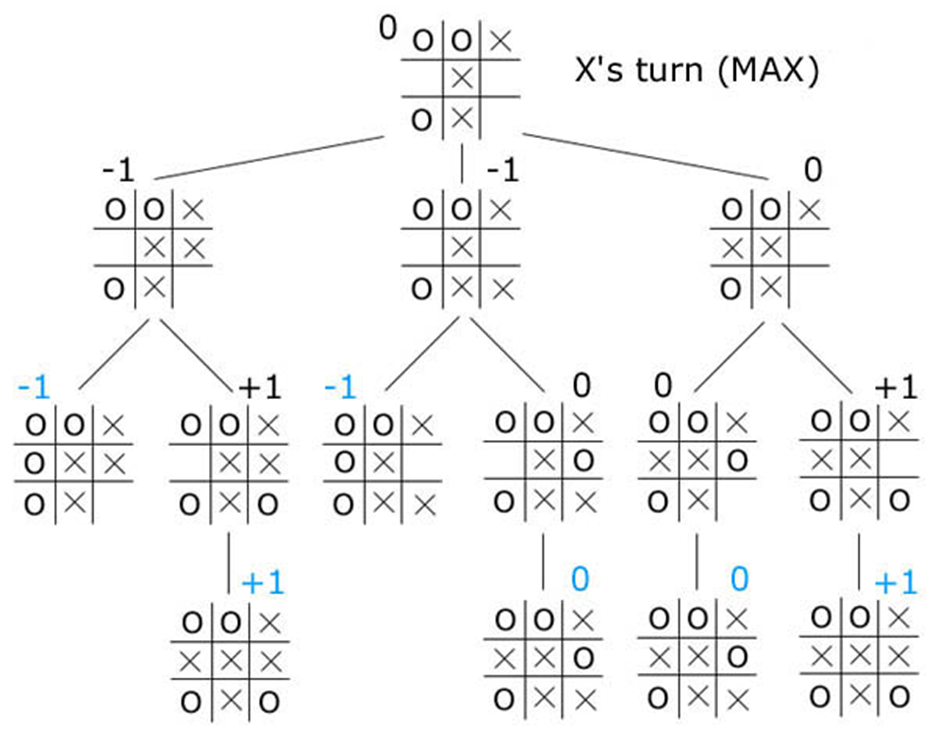 A part of the game tree of Tic Tac Toe
Method　outline of Go softwares
Game-tree search
Exhaustive search 
Depth-bounded exhaustive search with position evaluation function
Find the play to lead to the “best leaf “ in a subtree
Strategy of Deep Blue Chess machine, which won against Kasparov in 1997.
How to give the position evaluation
Linear combination of several basic functions in Chess
In Bonanza system which won against professional Japanese Chess, machine learning was introduced to give the position evaluation. 
Monte Carlo rollout 
Try real play many times, and find out the probability of win
Looks silly, but gave the first human level Go machine
If player in the rollout is stronger, then the probability becomes more accurate
Monte Carlo Tree Search (MCTS)
Give/improve evaluation of position by using Monte Carlo rollou
If players become strong, then it further improve the system by using stronger players in Monte Carlo rollout
Idea of Alpha Go:  Use deep neural network to represent evaluation functions
Evaluation functions
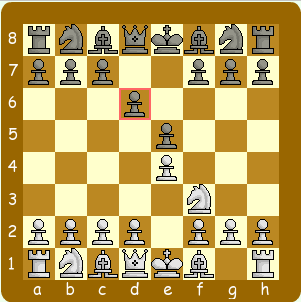 Chess:  Evaluation of pieces and position 
 Pone= 1,  Knight = 3, Bishop=3, Rook=5, Queen=9, King=∞
 Position:  How many possible moves? 　Connection of pieces?
Go:　Difficult to find a good function
Objective:  Territory  (which part is your territory?)
 Stones : Alive or Dead
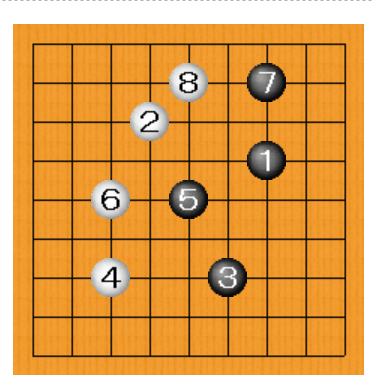 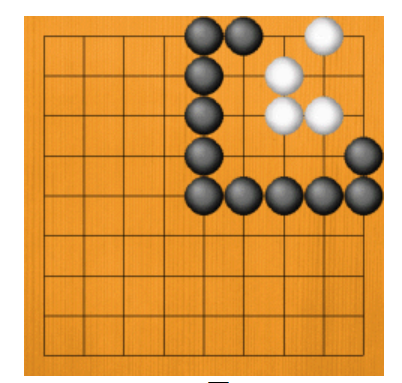 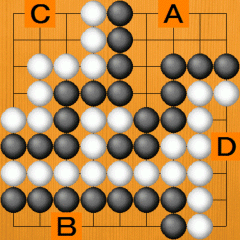 Function represented by a network
Linear function:   y = Ax      (y: m-dim vector, x: n-dim vector)






Find the best weights:  linear equation???
Regression analysis
Multi-layer network  matrix multiplication
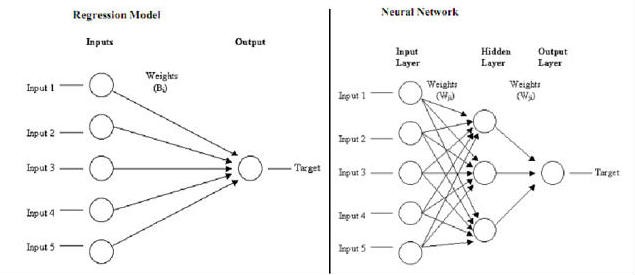 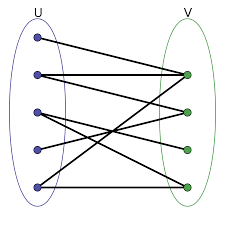 Neural network
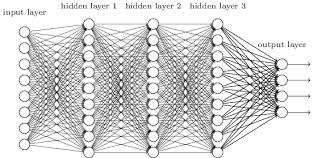 Represent nonlinear functions 
(nonlinear) node functions 
Threshold function (step function)
If the incoming value exceeds a threshold, it becomes 1, otherwise 0
Sigmoid function
Node functions are fixed
Edge weights are “learned by data”
Back propagation algorithms
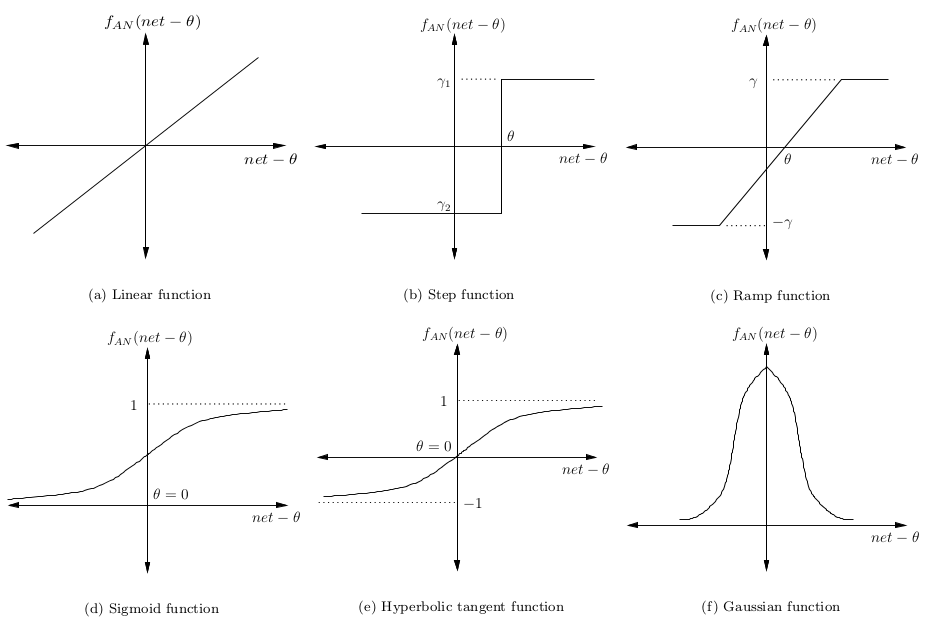 Convolutional Neural Network (CNN)
Good for image recognition
Input:  A vector forming in the shape of rectangular array
K-th layer node:  A template set of smaller arrays
Feature vectors of textures, shape, direction, etc
Compute the matching function of input and templates
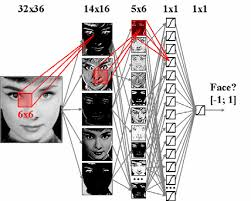 Go game as image processing
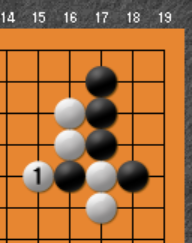 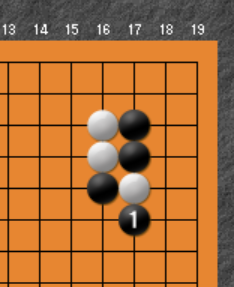 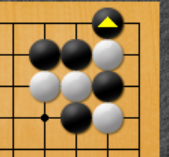 What are good moves?
Easy cases for human/machine
Capturing opponent’s stones
Local and featured patterns
Ladder (Local but global)
Guarding territory


“Jyoseki” 
Frequent patterns developed by human (2500 years history)
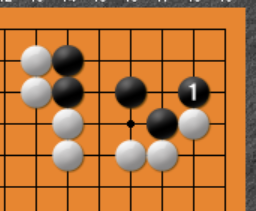 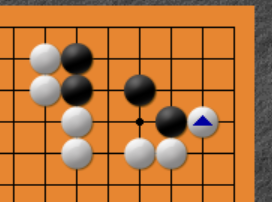 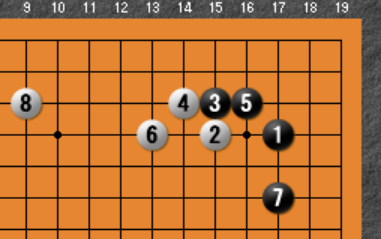 Global pattern recognition
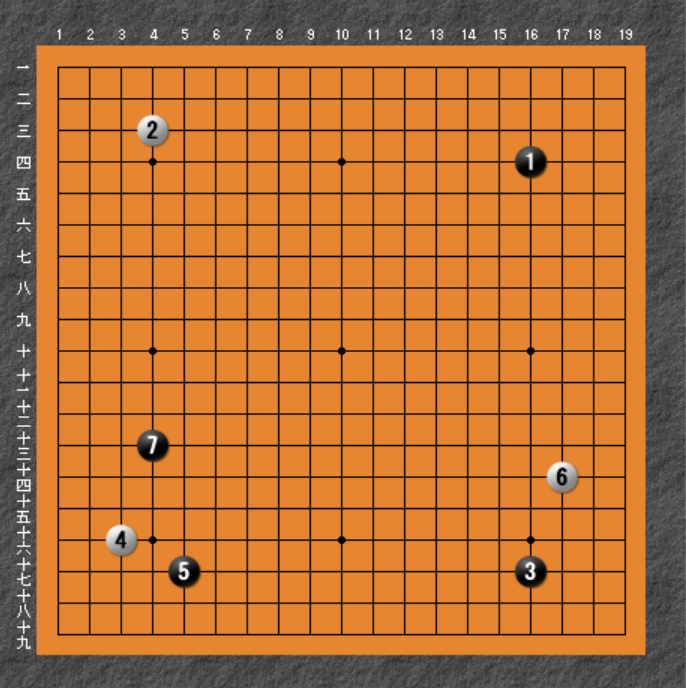 Opening patterns 
What is the value of move 7
A decent move
Probably not the best move
No one knows!
Good evaluation function is hard to design
But, good player feels
This move is beautiful, thus should be nice!

 Global features and local features
 Similar to image processing
Thus, CNN looks nice to use!
Humans evaluation (what I do)
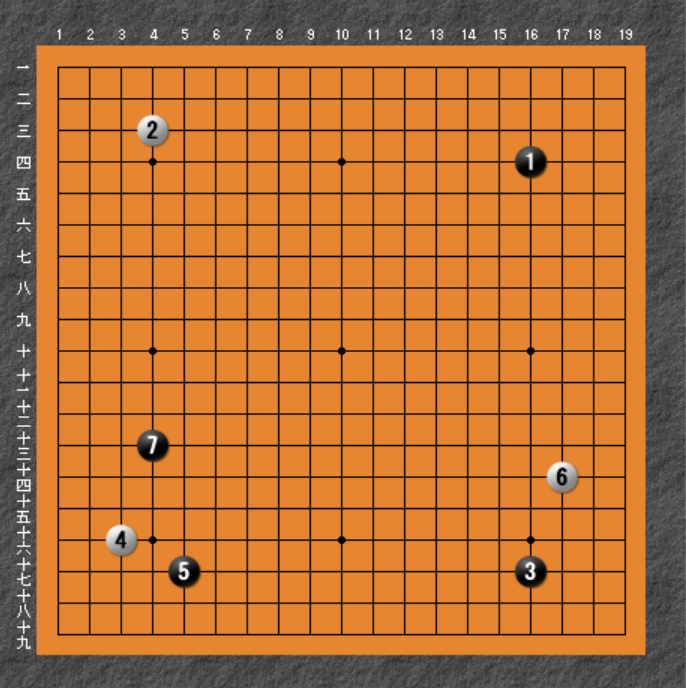 Imagine expected variations
Compare with games you know or think “even”
Do relative evaluation
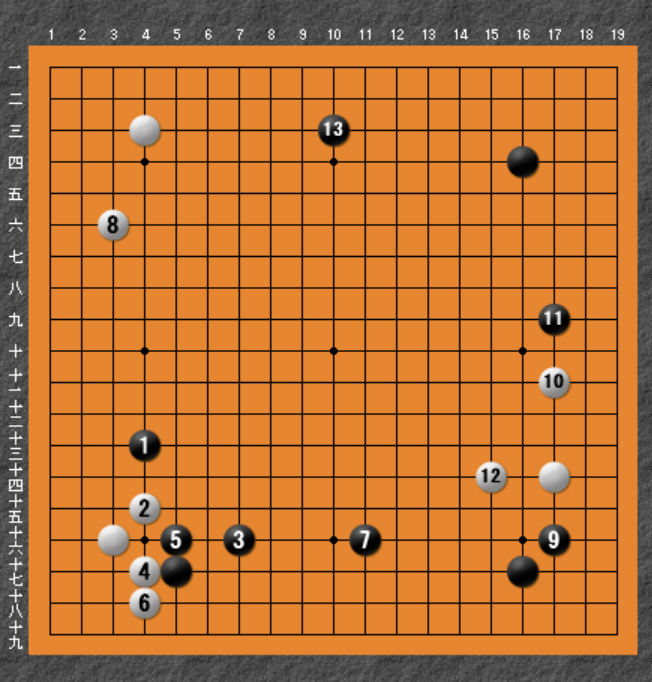 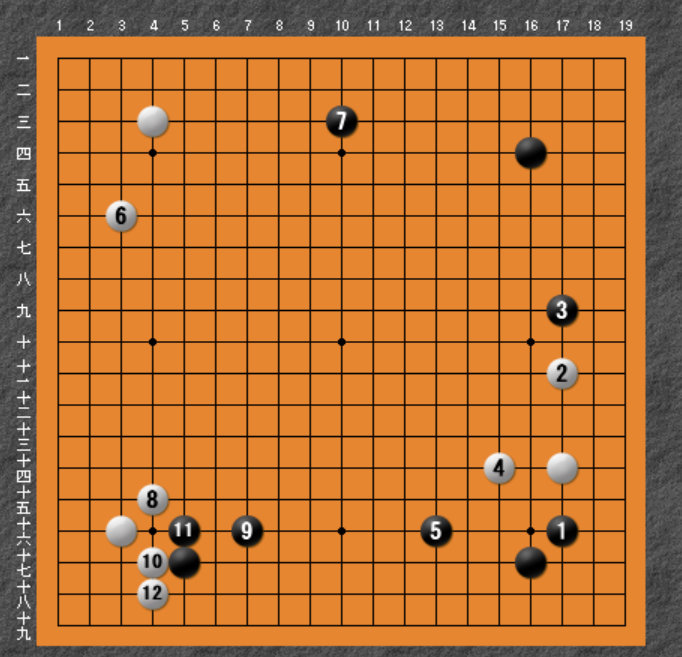 Small difference matters a lot
Fighting !  
 Death or alive
Different from image processing
In image processing, small bit flips do not matter
But in Go, small difference matters a lot.
Ladder is a typical example.
Thus, MCTS tree search is necessary
Human players also do it!
Basic design
You can use CNN for the learning mechanism to give pattern matching of go position 
 p(a,s) : the move probability of a at the position s 
 v(s): the “value” of position s
The parameter θ　of  CNN can be modified.
f(s)= f θ(s) = (p(a,s), v(s)) depends on θ
How to design the system?? (question to students)
Supervised learning : AlphaGo 
Utilize 160000 games in the database of strong human players
Unsupervised learning : AlphaGo zero
Reinforced learning -> to make a weak learning system stronger